PROCEDIMIENTO ADMINISTRATIVO SANCIONADOR ANTE EL TRIBUNAL DEL OSCE
Ponente: Mg. Jorge Abel Ruiz Bautista
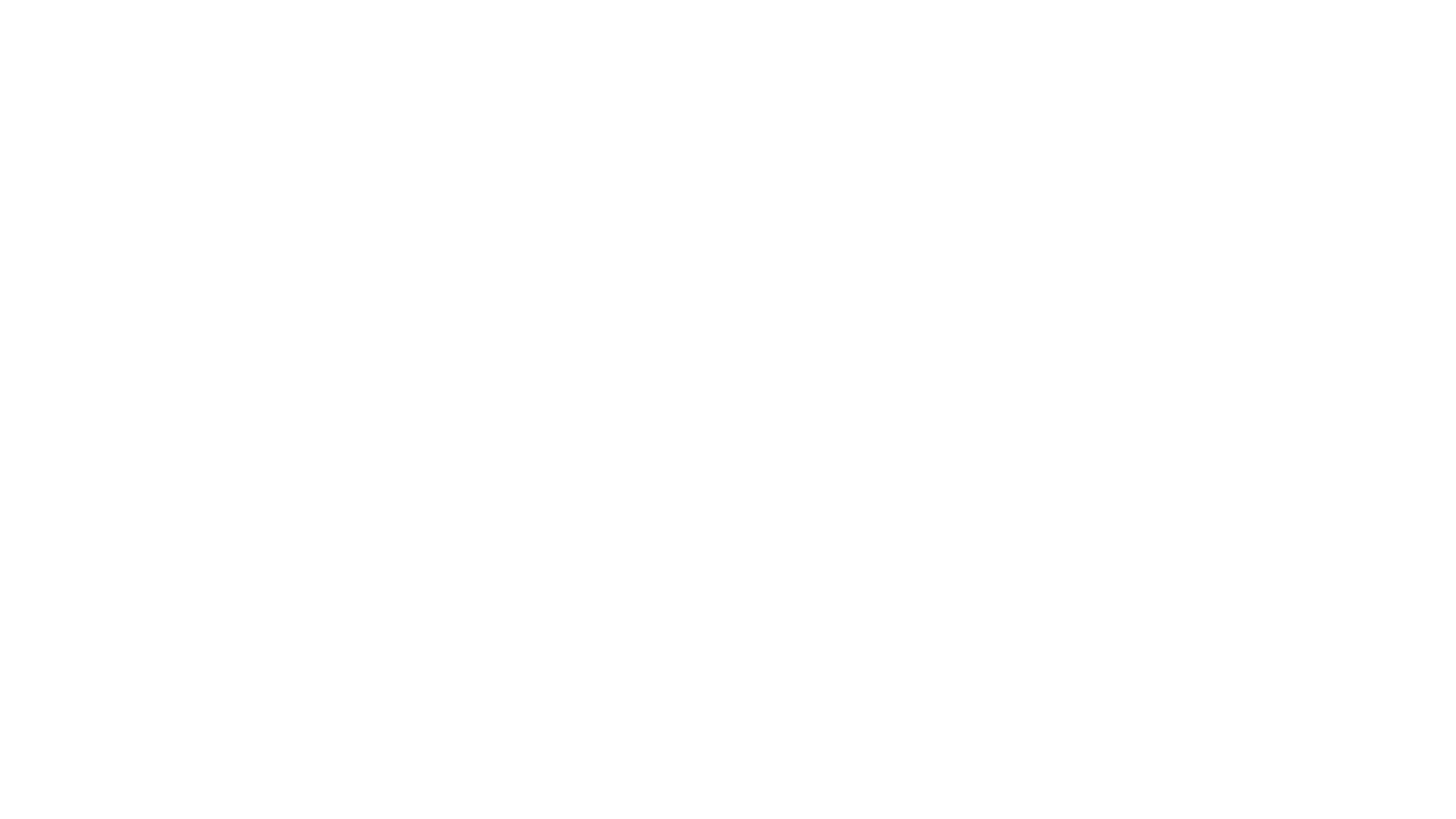 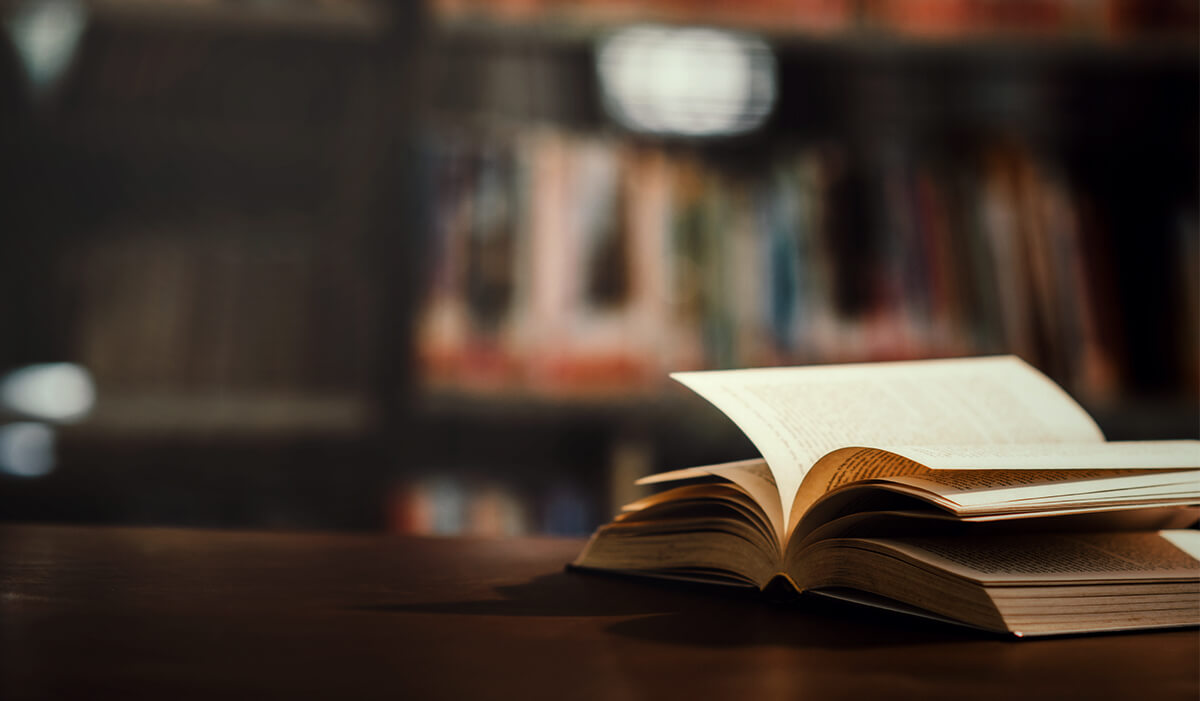 Índice de la Unidad
Introducción
Principios sancionadores 
Procedimiento  sancionador esquema acorde a la ley 27444.
Recursos de Impugnación.
Procedimiento Administrativo  ante el Tribunal de Contrataciones con el Estado (TCE) acorde al Procedimiento Administrativo Sancionador  (PAS) de la ley 30225 y su reglamento.
La caducidad
Infracciones Art. 50  de la ley de contrataciones del Estado.
Suspensión del proceso sancionador
Procedimiento Sancionador Disciplinario SERVIR 
Infracciones de Funcionarios y procedimiento
INTRODUCCIÓN
Órganos del PAS
Secretaría Técnica
Contralor General de la República
Vicecontralor General
Tribunal Superior de Responsabilidades Administrativas
Gerencia del Procedimiento Sancionador
Macro Región
Órgano Instructor
Órgano Sancionador
Órgano Instructor
INTRODUCCIÓN
En primer lugar, se sigue el siguiente procedimiento para la Identificación de responsabilidades:
Se realiza el control
Se obtiene evidencias
Se detecta irregularidades
Se da el derecho a la defensa de los funcionarios
Se identifica responsabilidades
En Segundo lugar , se brindan los informes de control y se asumen las responsabilidades dependiendo del tipo de responsabilidad como se aprecia a continuación:
Esquema de Responsabilidades
Responsabilidad 
Civil
Responsabilidad
Administradora Funcional
Responsabilidad 
Penal
Ministerio Público
Poder Judicial
CGR (graves y muy graves)
Titular de entidad (leves)
Poder Judicial
INTRODUCCIÓN
Premisas para la Asignación de Potestad Sancionadora
La potestad sancionadora administrativa no es asignada por la Constitución a una instancia predeterminada.
Según la Constitución , la ley regula la responsabilidad de los funcionarios y de los servicios públicos.
La función de prevención asignada al control gubernamental es conciliable con la potestad sancionadora
El requisito para ejercer la potestad sancionadora según la Ley N° 27444 es su otorgamiento por norma con rango de ley.
Dato:
Entre los años 2001 y 2010 , solo un  23% de las recomendaciones para deslinde de responsabilidad administrativa han tenido algún tipo de sanción
INTRODUCCIÓN
Misión
Se tiene como principales objetivos:
 La Prevención: Para evitar que se cometan actos irregulars y de esta manera recuperar la credibilidad de los mecanismos de control.
La Represión: Para poder brindar una adecuada respuesta , acorde al acto irregular. 

De lograr cumplir con estos objetivos , se podría el alcanzar un alto nivel de confianza en la ciudadania. Además, de una reorganizacion e integracion del SNC y de la normativa que lo soporta.
 Por último, se conseguirá   implantar una clara definición de los productos y servicios que se están brindando.
PRINCIPIOS SANCIONADORES
PRINCIPIO DE LEGALIDAD
Sólo por norma con rango de ley cabe atribuir a las entidades la
potestad sancionadora y la consiguiente previsión de las consecuencias
administrativas que a título de sanción son posibles de aplicar a un administrado, las que en ningún caso habilitarán a disponer la privación de libertad.
PRINCIPIO DEL DEBIDO PROCEDIMIENTO
Las entidades aplicarán sanciones sujetándose al procedimiento establecido respetando las garantías del debido proceso.
PRINCIPIO DE RAZONABILIDAD
Las autoridades deben prever que la comisión de la conducta sancionable no resulte más ventajosa para el infractor que cumplir las normas infringidas o asumir la sanción. Sin embargo, las sanciones a ser aplicadas deberán ser proporcionales al incumplimiento calificado como infracción, debiendo observar los siguientes criterios que en orden de prelación se señalan a efectos de su graduación: 
La gravedad del daño al interés público y/o bien jurídico protegido.
EI perjuicio económico causado.
 La repetición y/o continuidad en la comisión de la infracción.
 Las circunstancias de la comisión de la infracción.
 EI beneficio ilegalmente obtenido.
 La existencia o no de intencionalidad en la conducta del infractor.
10
PRINCIPIO DE TIPICIDAD
Sólo constituyen conductas sancionables administrativamente las infracciones previstas expresamente en normas con rango de ley mediante su tipificación como tales, sin admitir interpretación extensiva o analogía. Las disposiciones reglamentarias de desarrollo pueden especificar o graduar aquellas dirigidas a identificar las conductas o determinar sanciones, sin constituir nuevas conductas sancionables a las previstas legalmente, salvo los casos en que la ley permita tipificar por vía reglamentaria.
11
PRINCIPIO DE IRRETROACTIVIDAD
Son aplicables las disposiciones sancionadoras vigentes en el momento de incurrir el administrado en la conducta a sancionar, salvo que las posteriores le sean más favorables.
PRINCIPIO DE CONCURSO DE INFRACCIONES
Cuando una misma conducta califique como más de una infracción se aplicará la sanción prevista para la infracción de mayor gravedad, sin perjuicio que puedan exigirse las demás responsabilidades que establezcan las leyes.
PRINCIPIO DE CONTINUACIÓN DE INFRACCIONES
Para imponer sanciones por infracciones en las que el administrado incurra en forma continua, se requiere que hayan transcurrido por lo menos treinta (30) días desde la fecha de la imposición de la última sanción y se acredite haber solicitado al administrado que demuestre haber cesado la infracción dentro de dicho plazo.
Las entidades, bajo sanción de nulidad, no podrán atribuir el supuesto de continuidad y/o la imposición de la sanción respectiva, en los siguientes casos:
 a) Cuando se encuentre en trámite un recurso administrativo interpuesto dentro del plazo contra el acto administrativo mediante el cual se impuso la última sanción administrativa. 
b) Cuando el recurso administrativo interpuesto no hubiera recaído en acto administrativo firme. 
c) Cuando la conducta que determinó la imposición de la sanción administrativa original haya perdido el carácter de infracción administrativa por modificación en el ordenamiento, sin perjuicio de la aplicación de principio de irretroactividad a que se refiere el inciso e.
14
PRINCIPIO DE CAUSALIDAD
La responsabilidad debe recaer en quien realiza la conducta omisiva o activa constitutiva de infracción sancionable.
PRINCIPIO DE PRESUNCIÓN DE LICITUD
Las entidades deben presumir que los administrados han actuado apegados a sus deberes mientras no cuenten con evidencia en contrario.
PRINCIPIO DE NON BIS IN IDEM
No se podrá imponer sucesiva o simultáneamente una pena y una sanción administrativa por el mismo hecho en los casos que se aprecie la identidad del sujeto, hecho y fundamento.
PROCEDIMIENTO SANCIONADOR ACORDE A LA LEY 27444
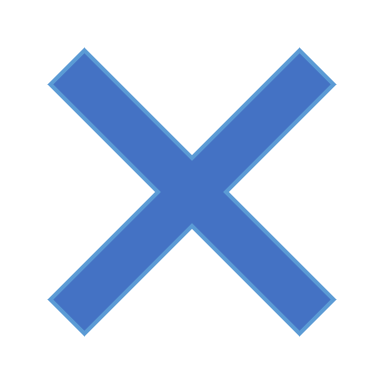 El ejercicio de la potestad sancionadora corresponde a las autoridades administrativas a quienes le hayan sido expresamente atribuidas por disposición legal o reglamentaria, sin que pueda asumirla o delegarse en órgano distinto.
Este procedimiento tiene tres fases , las cuales son:
Fase Instructora
Fase sancionadora
Tribunal Superior de Responsabilidades
PROCEDIMIENTO SANCIONADOR ACORDE A LA LEY 27444
Admisión
Recepción 
Verificación requisitos formales
Programación
Distribución 
Priorización 
Seguimiento
Fase Instructora
Procedencia
Evaluación del informe
Ejecución de indagaciones previas
Tiene un plazo de 180 días , prorrogables por 60 días.
Inicio Procedimiento
Disposición de inhibición de las entidades
Elaboración y comunicación de cargos
Recepción de descargos
Desarrollo Procedimiento
Actuación de pruebas
Pronunciamiento
Existencia de infracción y propuesta de sanción 
Inexistencia de infracción y archivo del procedimiento.
PROCEDIMIENTO SANCIONADOR ACORDE A LA LEY 27444
Recepción y Programación de propuesta de sanción
Distribución 
Priorización
Seguimiento
Evaluación de propuesta de sanción
Actuaciones complementarias
Estimación de suficiencia de sanción propuesta
Fase Sancionadora
Resolución
Imposición de sanción 
Absolución
Se suspenden 30 días , por actuaciones complementarias.
Recepción de apelación
Calificación 
Concesión
PROCEDIMIENTO SANCIONADOR ACORDE A LA LEY 27444
Recepción y Programación de consesorio de apelación
Distribución 
Priorización
Seguimiento
Revisión de resolución impugnada
Evaluación de resolución impugnada
Actuaciones complementarias
Tribunal Superior  de            Responsabilidades
Resolución
Confirmación 
Modificación
Revocación 
Anulación
Tiene un plazo de 10 días.
PROCEDIMIENTO SANCIONADOR ACORDE A LA LEY 27444
Art. 229.- Ámbito de aplicación de este Capítulo
Las disposiciones del presente Capítulo disciplinan la facultad que se atribuye a cualquiera de las entidades para establecer infracciones administrativas y las consecuentes sanciones a los administrados. 

Las disposiciones contenidas en el presente Capítulo se aplican con carácter supletorio a los procedimientos establecidos en leyes especiales, las que deberán observar necesariamente los principios de la potestad sancionadora administrativa a que se refiere el articulo 230°, así como la estructura y garantías previstas para el procedimiento administrativo sancionador. Los procedimientos especiales no podrán imponer condiciones menos favorables a los administrados, que las previstas en este Capítulo. 

La potestad sancionadora disciplinaria sobre el personal de las entidades se rige por la normativa sobre la materia.
22
PROCEDIMIENTO SANCIONADOR ACORDE A LA LEY 27444
Art. 232.- Determinación de la responsabilidad
Las sanciones administrativas que se impongan al administrado son compatibles con la exigencia de la reposición de la situación alterada por el mismo a su estado anterior, así como con la indemnización por los daños y perjuicios ocasionados, los que serán determinados en el proceso judicial correspondiente.
Cuando el cumplimiento de las obligaciones previstas en una disposición legal corresponda a varias personas conjuntamente, responderán en forma solidaria de las infracciones que, en su caso, se cometan, y de las sanciones que se impongan.//
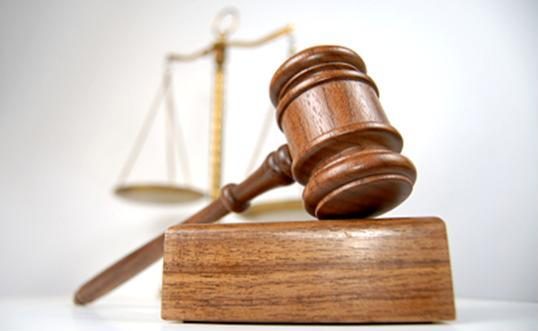 PROCEDIMIENTO SANCIONADOR ACORDE A LA LEY 27444
Artículo 233.- Prescripción
La facultad de la autoridad para determinar la existencia de infracciones administrativas prescribe en el plazo que establezcan las leyes especiales, sin perjuicio de los plazos para la prescripción de las demás responsabilidades que la infracción pudiera ameritar. En caso de no estar determinado, prescribirá en cinco años computados a partir de la fecha en que se cometió la infracción o desde que cesó, si fuera una acción continuada.
El plazo de prescripción sólo se interrumpe con la iniciación del procedimiento sancionador, reanudándose el plazo si el expediente se mantuviera paralizado durante más de un mes por causa no imputable al administrado.
Los administrados plantean la prescripción por vía de defensa y la autoridad debe resolverla sin más trámite que la constatación de los plazos, debiendo en caso de estimarla fundada, disponer el inicio de las acciones de responsabilidad para dilucidar las causas de la inacción administrativa.
24
RECURSOS DE IMPUGNACIÓN
1. Contra la resolución final recaída en un procedimiento trilateral expedida por una autoridad u órgano sometido a subordinación jerárquica, sólo procede la interposición del recurso de apelación. De no existir superior jerárquico, sólo cabe plantear recurso de reconsideración.
2. La apelación deberá ser interpuesta ante el órgano que dictó la resolución apelada dentro de los quince (15) días de producida la notificación respectiva. El expediente respectivo deberá elevarse al superior jerárquico en un plazo máximo de dos (2) días contados desde la fecha de la concesión del recursorespectivo.
Ley 27444
3. Dentro de los quince (15) días de recibido el expediente por el superior jerárquico se correrá traslado a la otra parte y se le concederá plazo de quince (15)
días para la absolución de la apelación.
Artículo 227 Impugnación
4. Con la absolución de la otra parte o vencido el plazo a que se refiere el artículo precedente, la autoridad que conoce de la apelación podrá señalar día y hora para la vista de la causa que no podrá realizarse en un plazo mayor de diez (10) días contados desde la fecha en que se notifique la absolución de la apelación a quien la interponga.
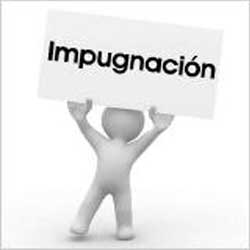 5. La administración deberá emitir resolución dentro de los treinta (30) días siguientes a la fecha de realización de la audiencia.
RECURSOS DE IMPUGNACIÓN
Eximentes
Incapacidad mental.
Ejercicio de deber legal , funcional o cargo.
Eliminan antijuricidad de la conducta típica
Ausencia de consecuencia perjudicial.
Caso fortuito o fuerza mayor.
Orden competente , con expresa oposición escrita.
RECURSOS DE IMPUGNACIÓN
Atenuantes
Reducen sanción en la escala o calificación de la infracción.
Subsanación voluntaria 
(antes del inicio del PAS)
Actuación en favor de intereses superiores
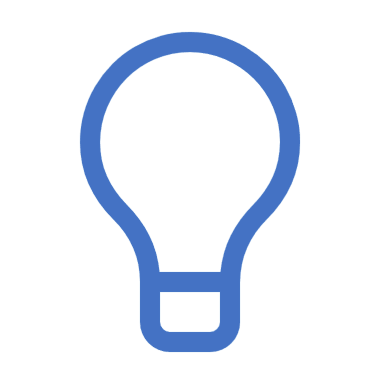 RECURSOS DE IMPUGNACIÓN
No es posible la impugnación de actos que sean replicas de otros anteriores que hayan quedado firmes, ni la de los confirmatorios de actos consentidos por no haber sido recurridos en tiempo y forma.
Artículo 74.4
Artículo 93
Cuando proceda la impugnación contra actos administrativos emitidos en
ejercicio de competencia desconcentrada, corresponderá resolver a quien las haya
transferido, salvo disposición legal distinta.
Impugnación de la decisión
La resolución de esta materia no es impugnable en sede administrativa, salvo la posibilidad de alegar la no abstención, como fundamento del recurso administrativo contra la resolución final .
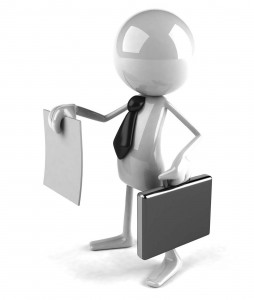 RECURSOS DE IMPUGNACIÓN
126.2 
Todos los actos que emita el Tribunal en el trámite del recurso de apelación se notifican a las partes a través del SEACE o del Sistema Informático del Tribunal.
Ley 30225
126.3 
De haberse interpuesto dos (2) o más recursos de apelación respecto de un mismo procedimiento de selección o ítem, el Tribunal los acumula a fin de resolverlos de manera conjunta, siempre que los mismos guarden conexión. La acumulación se efectúa al procedimiento de impugnación más antiguo.
Procedimiento Administrativo  ante el Tribunal de Contrataciones con el Estado (TCE) acorde al Procedimiento Administrativo Sancionador  (PAS) de la ley 30225 y su reglamento.
Artículo 260. Procedimiento sancionador
El Tribunal tramita los procedimientos sancionadoresbajo las siguientes reglas:
A
B
Interpuesta la denuncia o petición motivada o una vez abierto el expediente sancionador, el Tribunal tiene un plazo de diez (10) días hábiles para realizar la evaluación correspondiente. De encontrar indicios suficientes de la comisión de la infracción, se emite el decreto de inicio de procedimiento administrativo sancionador.
En el mismo plazo, el Tribunal puede solicitar a la Entidad, información relevante adicional o un informe técnico legal complementario. Tratándose de procedimientos de oficio, por petición motivada o denuncia de tercero, se requiere a la Entidad que corresponda un informe técnico legal así como la información que lo sustente y demás información que pueda considerarse relevante.
Procedimiento Administrativo  ante el Tribunal de Contrataciones con el Estado (TCE) acorde al Procedimiento Administrativo Sancionador  (PAS) de la ley 30225 y su reglamento.
C
D
Vencido el plazo otorgado, con contestación o sin ella y siempre que se determine que existen indicios suficientes de la comisión de infracción, se dispone el inicio del procedimiento administrativo sancionador dentro de los diez (10) días hábiles siguientes.
Las Entidades están obligadas a remitir la información adicional que se indica en el literal precedente en un plazo no mayor de diez (10) días hábiles de notificada, bajo responsabilidad y apercibimiento de comunicarse el incumplimiento a los órganos del Sistema Nacional de Control.
Procedimiento Administrativo  ante el Tribunal de Contrataciones con el Estado (TCE) acorde al Procedimiento Administrativo Sancionador  (PAS) de la ley 30225 y su reglamento.
E
F
Cuando se advierta que no existen indicios suficientes para el inicio de un procedimiento administrativo sancionador, o la denuncia esté dirigida contra una persona natural o jurídica con inhabilitación definitiva, dispone el archivo del expediente, sin perjuicio de comunicar al Ministerio Público y/o a los órganos del Sistema Nacional de Control, cuando corresponda.
Iniciado el procedimiento sancionador, el Tribunal notifica al proveedor, para que ejerza su derecho de defensa dentro de los diez (10) días hábiles siguientes de la notificación, bajo apercibimiento de resolverse con la documentación contenida en el expediente. En este acto, el emplazado puede solicitar el uso de la palabra en audiencia pública.
Procedimiento Administrativo  ante el Tribunal de Contrataciones con el Estado (TCE) acorde al Procedimiento Administrativo Sancionador  (PAS) de la ley 30225 y su reglamento.
G
H
Vencido el indicado plazo, y con el respectivo descargo o sin este, el expediente se remite a la Sala correspondiente del Tribunal, en un plazo no mayor de diez (10) días hábiles. La Sala puede realizar de oficio todas las actuaciones necesarias para el examen de los hechos, recabando la información que sea relevante para, de ser el caso, determinar la existencia de responsabilidad susceptible de sanción.
La Sala correspondiente del Tribunal emite su resolución, determinando la existencia o no de responsabilidad administrativa, dentro de los tres (3) meses de recibido el expediente. Dicho plazo se amplía por tres (3) meses adicionales desde la recepción del expediente por la sala correspondiente, cuando se haya dispuesto la ampliación de cargos.
Procedimiento Administrativo  ante el Tribunal de Contrataciones con el Estado (TCE) acorde al Procedimiento Administrativo Sancionador  (PAS) de la ley 30225 y su reglamento.
I
De no emitirse la resolución dentro del plazo establecido en el numeral precedente, la Sala mantiene la obligación de pronunciarse, sin perjuicio de las responsabilidades que le corresponda, de ser el caso.
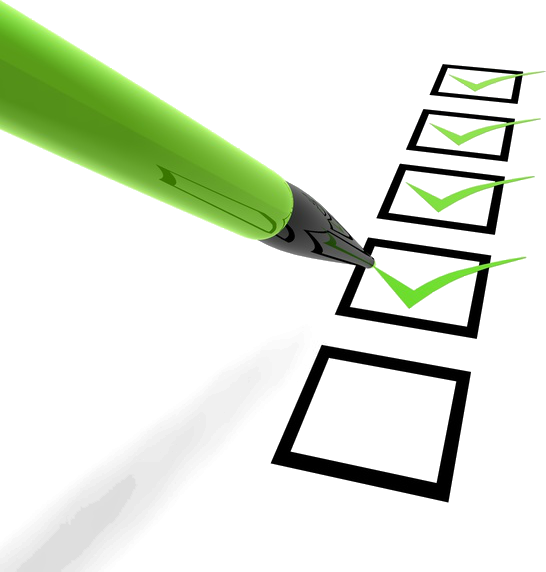 FASES DEL PAS
CGR
Fase Instructora
Plazo: 180 días prorrogables  por 60 días
Fase Sancionadora
30 días. Se suspenden por  actuaciones  complementarias
Tribunal Superior  de            Responsabilidades
10 días
Días hábiles
INFORME DE CONTROL
INICIO  PROCEDIMIENTO
DESARROLLO  PROCEDIMIENTO
PROCEDENCIA
PRONUNCIAMIENTO
PROGRAMACIÓN
ADMISIÓN
Disposición  de inhibición  de las  entidades
Elaboración y  comunicación  de cargos
Recepción de  descargos
Actuación de  pruebas
Existencia de  infracción y  propuesta de  sanción
Inexistencia de  infracción y  archivo del  procedimiento
Evaluación  del Informe:  competencia  material,  hechos  acreditados y  generan  convicción  razonable
Ejecución de  indagaciones  previas
Distribución
Priorización
Seguimiento
Recepción
Verificación  requisitos  formales
Principales requisitos de  contenido:
Principales requisitos de forma:
La fecha de aprobación del  Informe.
La recomendación para  deslinde de responsabilidades  y anexos relacionados.
El domicilio de las personas
comprendidas.
El cargo desempeñado y  periodos de gestión de las  personas comprendidas.
Los hechos que configuran  infracciones grave o muy grave.
La identificación de los  presuntos responsables.
La entidad en que se cometió
la infracción.
La fecha de ocurrencia de los  hechos observados.
El cumplimiento de las normas  de control para la elaboración  del Informe.
Prevalencia de la  potestad sancionadora  de la CGR:
Excepción:
El inicio del PAS  determina el  impedimento de las  entidades para  efectuar el deslinde  de  responsabilidades  por los mismo  hechos.
El impedimento  puede determinarse  antes del PAS y  durante el proceso  de control.
PROPUESTA DE SANCIÓN
EVALUACIÓN DE  PROPUESTA DE  SANCIÓN
RECEPCIÓN DE  APELACIÓN
RECEPCIÓN Y  PROGRAMACIÓN
RESOLUCIÓN
Actuaciones  complementarias
Estimación de  suficiencia de  sanción propuesta
Distribución
Priorización
Seguimiento
Imposición de  sanción
Absolución
Calificación
Concesión
EJECUCIÓN
EJ
ECUTORIEDAD INMEDIATA
Las sanciones o medidas preventivas no requieren de medidas  complementarias por las entidades para tener plenos efectos .
Sin embargo, las entidades adoptan las medidas que permitan  asegurar la ejecución de las sanciones o medidas preventivas. En  los cinco (05) días (sanciones) o tres (03) días de comunicadas  (medida preventiva) .
Las resoluciones que imponen sanción son de obligatorio  cumplimiento y ejecutoriedad inmediata desde que quedan  firmes o causan estado.
Las medidas preventivas tienen ejecutoriedad inmediata desde  su notificación, no estando sus efectos condicionados a que el  acto quede firme o cause estado.
EJECUCIÓN
CONCESORIO DE APELACIÓN
CONCESORIO DE APELACIÓN
REVISIÓN DE RESOLUCIÓN
IMPUGNADA
RESOLUCIÓN
RECEPCIÓN Y PROGRAMACIÓN
Distribución
Priorización
Seguimiento
Evaluación resolución  impugnada
Actuaciones  complementarias
Confirmación
Modificación
Revocación
Anulación
LA CADUCIDAD
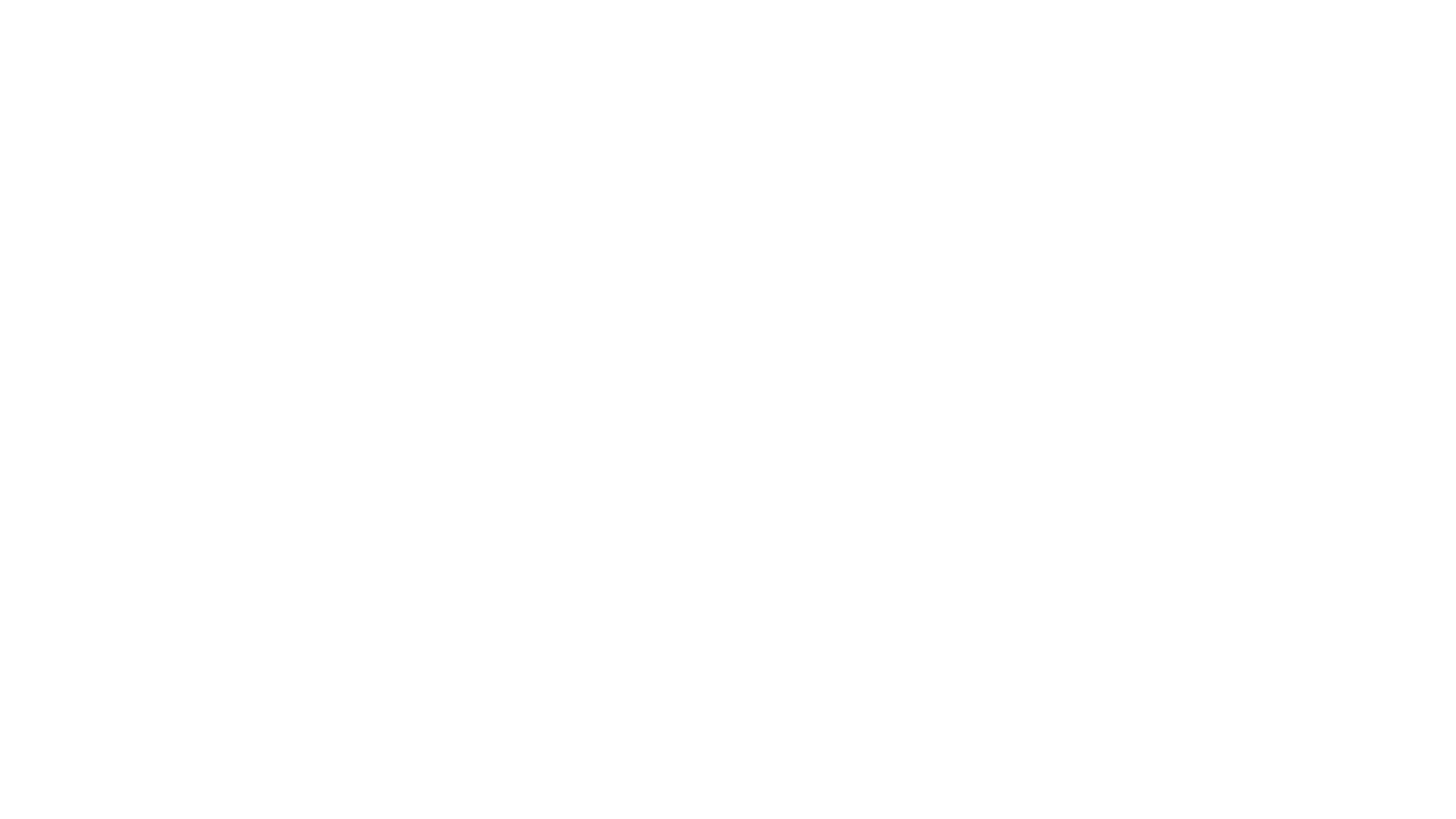 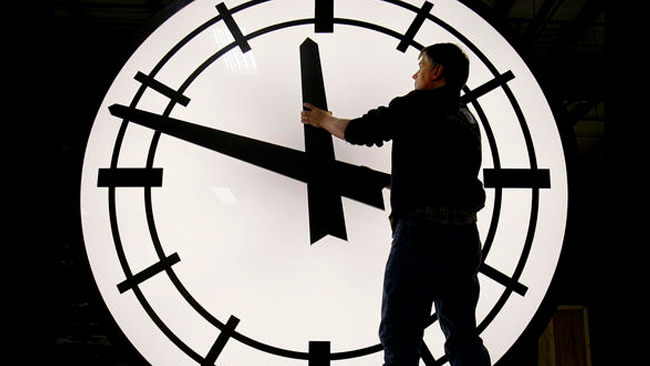 Para los casos específicos en los que la materia en controversia se refiera a nulidad de contrato, resolución de contrato, ampliación de plazo contractual, recepción y conformidad de la prestación, valorizaciones o metrados, liquidación del contrato, se debe iniciar el respectivo medio de solución de controversias dentro del plazo de 30 días hábiles conforme a lo señalado en el reglamento. En supuestos diferentes a los mencionados en el párrafo anterior, los medios de solución de controversias previstos en este artículo deben ser iniciados por la parte interesada en cualquier momento anterior a la fecha del pago final. 

Luego del pago final, las controversias solo pueden estar referidas a vicios ocultos en bienes, servicios u obras y a las obligaciones previstas en el contrato que deban cumplirse con posterioridad al pago final. En estos casos, el medio de solución de controversias se debe iniciar dentro del plazo de 30 días hábiles conforme a lo señalado en el reglamento. 

En los casos en que, de acuerdo al numeral anterior, resulte de aplicación la Junta de Resolución de Disputas, pueden ser sometidas a esta todas las controversias que surjan durante la ejecución de la obra hasta la recepción total de la misma. Las decisiones emitidas por la Junta de Resolución de Disputas solo pueden ser sometidas a arbitraje dentro del plazo de 30días hábiles de recibida la obra. Las controversias que surjan con posterioridad a dicha recepción pueden ser sometidas directamente a arbitraje dentro del plazo de 30 días hábiles conforme a lo señalado en el reglamento. Todos los plazos señalados en este numeral son de caducidad.
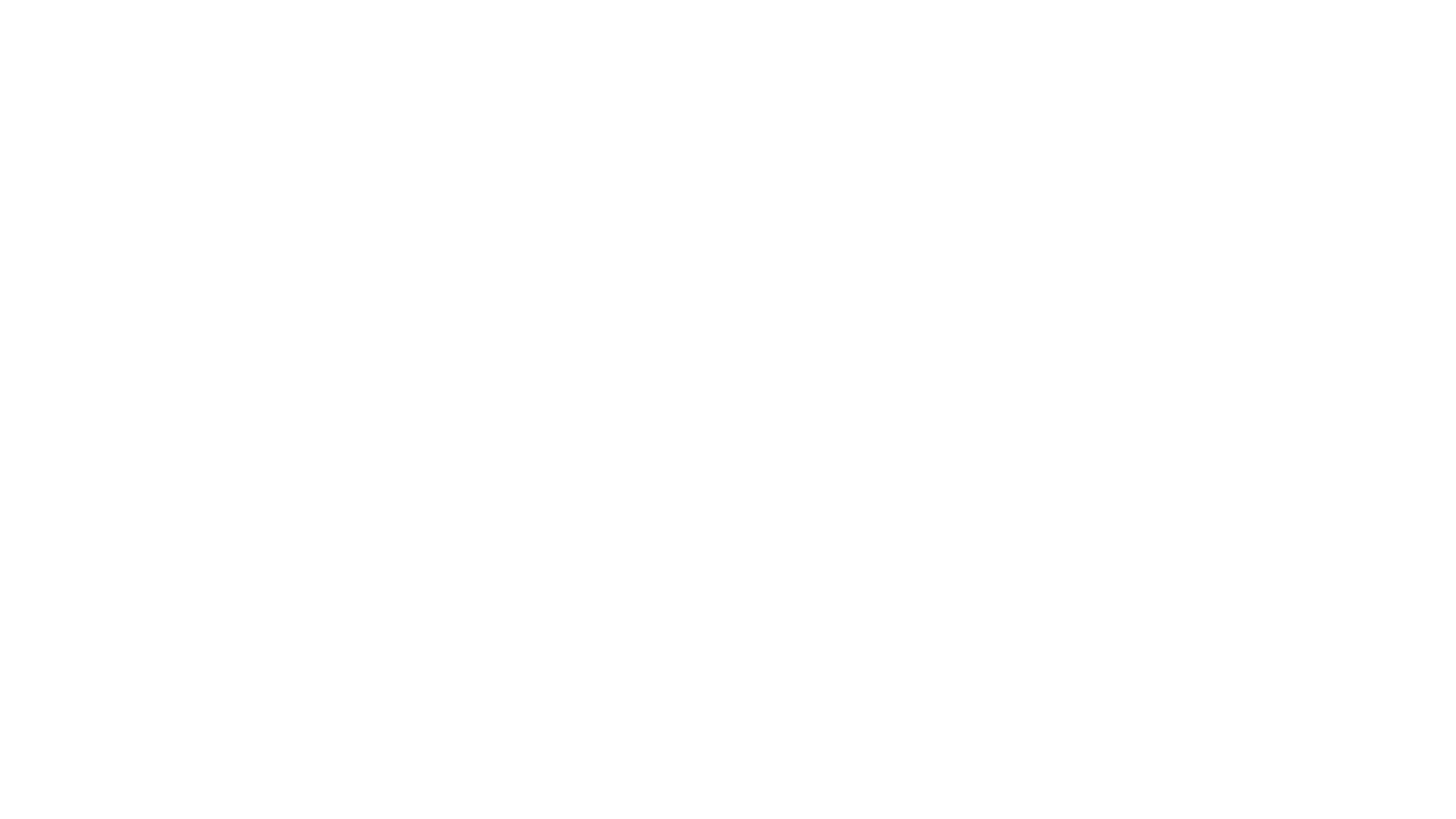 LA CADUCIDAD
El árbitro único o tribunal arbitral constituido para resolver una controversia derivada de un contrato regido por esta Ley resulta, en principio y salvo el supuesto de excepción previsto en el presente numeral, competente para conocer las demás controversias, susceptibles de ser sometidas a arbitraje, que surjan de la ejecución del mismo contrato. 

El árbitro único o el tribunal arbitral acumula las nuevas pretensiones que se sometan a su conocimiento, siempre que estas sean solicitadas antes de la conclusión de la etapa probatoria. Excepcionalmente, el árbitro único o el tribunal arbitral, mediante resolución fundamentada, puede denegar la acumulación solicitada tomando en cuenta la naturaleza de las nuevas pretensiones, el estado del proceso arbitral y demás circunstancias que estime pertinentes. 

En los casos en que se deniegue la acumulación de pretensiones, la parte interesada puede iniciar otro arbitraje dentro del plazo de 15 días hábiles de notificada la denegatoria de la acumulación, siendo éste también un plazo de caducidad.
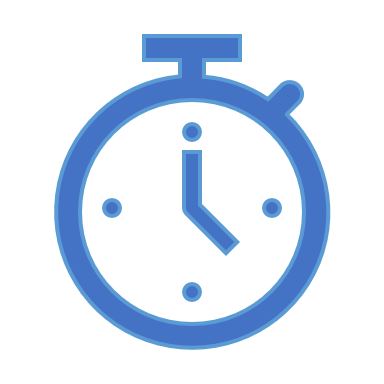 LA CADUCIDAD
Ley 30225
Los plazos de caducidad previstos en la Ley
para someter la controversia a arbitraje se computan desde los siguientes puntos
Artículo 251
Numeral 251.2
Venció el plazo para que la Junta de Resolución
de Disputas emita y notifique a las partes su decisión
Se comunique a las partes la disolución de la Junta de
Resolución de Disputas.
Se ha producido la recepción total de la obra, según corresponda.
LA CADUCIDAD
Ley 30225
Cuando las partes pactaron la Junta de Resolución de Disputas, los plazos de caducidad previstos en la Ley para someter la controversia a arbitraje se contabilizan de la siguiente manera:
Artículo 252
b) Si la Junta de Resolución de Disputas se disuelve conforme a las reglas de procedimiento respectivas antes de la emisión de una decisión, el plazo de caducidad para someter la controversia a arbitraje se computa desde que se comunique a las partes la disolución de la Junta de Resolución de Disputas.
a) En los casos donde surja la imposibilidad de conformar la Junta de Resolución de Disputas, el Centro comunica a las partes dicha circunstancia, pudiendo hacerlo a pedido de parte o de oficio. En este supuesto, el plazo de caducidad para someter la controversia a arbitraje se computa a partir de notificada dicha comunicación.
INFRACCIONES ART. 50 DE LA LEY DE CONTRATACIONES CON EL ESTADO
Medida Preventiva durante el Proceso
Es la medida en la que se separa del cargo que ocupe la persona procesada , mientras dure el procedimiento sancionador, esto sin tener algún impacto en la relación laboral o contractual , ya que se le asignan labores compatibles a su especialidad pero sin involucrarlo en la materia investigada, además de no poder ocupar cargos de dirección , administración o ejecutivos.
Su disposición se basa en los siguientes criterios
Principio de razonabilidad
Gravedad de los hechos imputados
Riesgo del correcto ejercicio de la administración publica
Participación relevante
Nivel del cargo y funciones asignadas
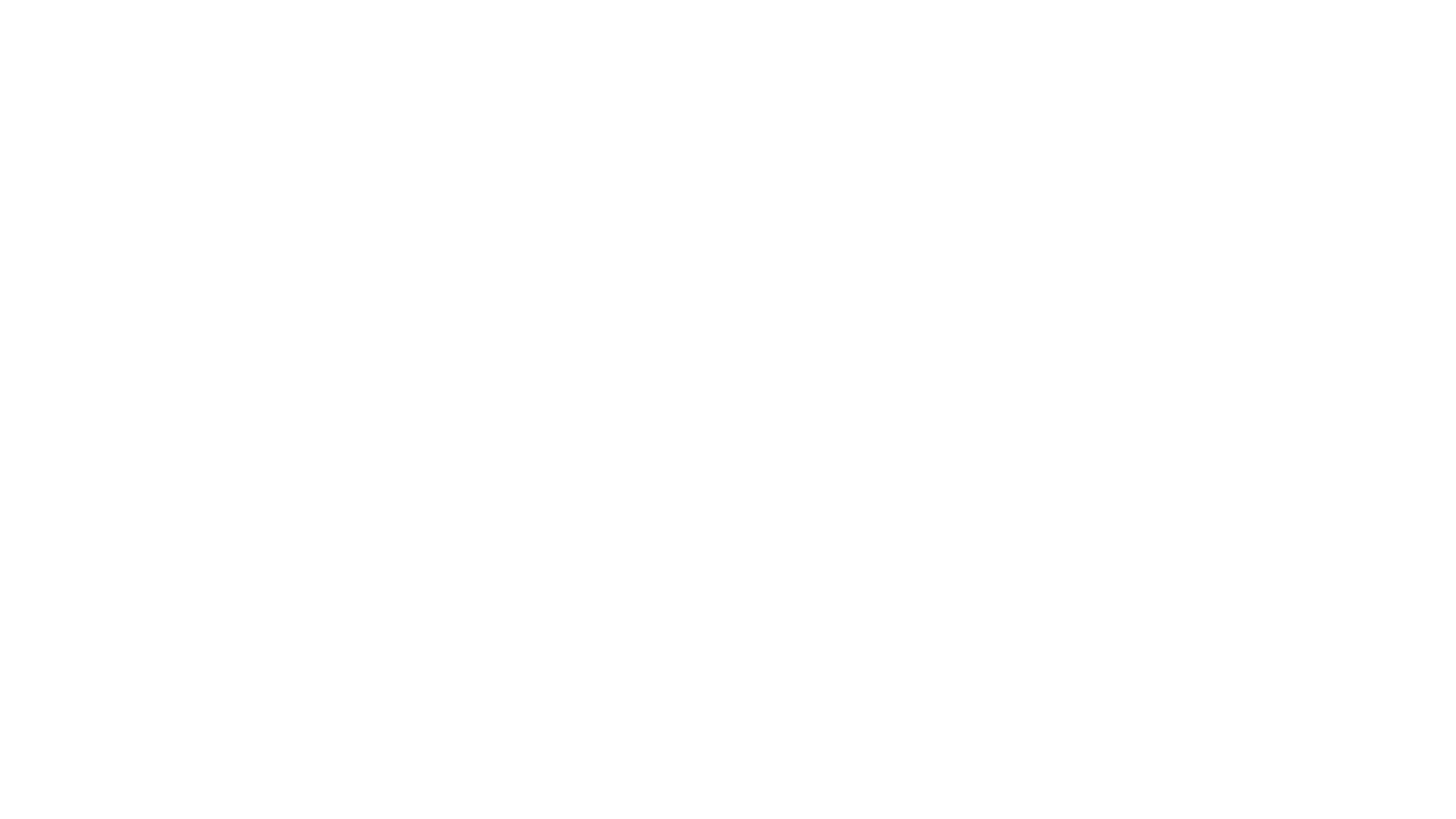 INFRACCIONES ART. 50 DE LA LEY DE CONTRATACIONES CON EL ESTADO
Artículo 50
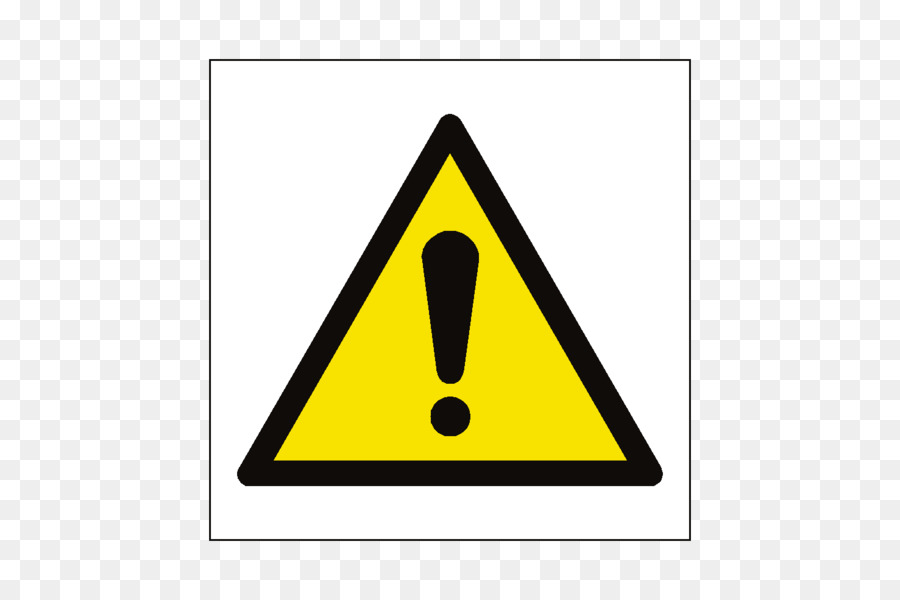 Responsabilidad del contratista El contratista es el responsable por la calidad ofrecida y por los vicios ocultos de los bienes o servicios ofertados por un plazo no menor de un (1) año contado a partir de la conformidad otorgada por la Entidad. El contrato podrá establecer excepciones para bienes fungibles y/o perecibles, siempre que la naturaleza de estos bienes no se adecue a este plazo. 
En el caso de obras, el plazo de responsabilidad no podrá ser inferior a siete (7) años, contado a partir de la conformidad de la recepción total o parcial de la obra, según corresponda. Las Bases deberán establecer el plazo máximo de responsabilidad del contratista
INFRACCIONES ART. 50,1 DE LA LEY DE CONTRATACIONES CON EL ESTADO
b) Incumplir injustificadamente con su obligación de perfeccionar el contrato o de formalizar Acuerdos Marco.
c) Contratar con el Estado estando en cualquiera de los supuestos de impedimento conforme a Ley.
d) Subcontratar prestaciones sin autorización de la Entidad o en porcentaje mayor al permitido por el reglamento o cuando el subcontratista no cuente con inscripción vigente en el Registro Nacional de Proveedores (RNP), esté impedido o inhabilitado o suspendido para contratar con el Estado.
a) Desistirse o retirar injustificadamente su oferta.
El Tribunal de Contrataciones del Estado sanciona a los proveedores, participantes, postores, contratistas y/o subcontratistas cuando incurran en las siguientes infracciones
g) No proceder al saneamiento de los vicios ocultos en la prestación a su cargo, según lo requerido por la Entidad, cuya existencia haya sido reconocida por el contratista o declarada en vía arbitral.
h) Negarse injustificadamente a cumplir las obligaciones derivadas del contrato con posterioridad al pago.
e) Incumplir la obligación de prestar servicios a tiempo completo como residente o supervisor de obra salvo en aquellos casos en la que la normativa lo permita.
f) Ocasionar que la Entidad resuelva el contrato, incluido Acuerdos Marco, siempre que dicha resolución haya quedado consentida o firme en vía conciliatoria o arbitral.
Articulo 11. Impedimentos.-
Cualquiera sea el régimen legal de contratación aplicable, están impedidos de ser participantes, postores y/o contratistas, incluyendo las contrataciones a que se refiere el literal a) del articulo 5.
Art.5.- Supuestos excluidos del ámbito de aplicación sujetos a supervisión.
Están sujetos a supervisión del Organismo Supervisor de las Contrataciones del Estado (OSCE) ¡, los siguientes supuestos excluidos de la aplicación de la Ley:
a) Las contrataciones cuyos montos sean iguales o inferiores a ocho (8) Unidades Impositivas Tributarias, vigentes al momento de la transacción. Lo señalado en el presente literal y servicios incluidos en el Catálogo Electrónico del Acuerdo Marco.
INFRACCIONES ART. 11 DE LA LEY DE CONTRATACIONES CON EL ESTADO (ART.50,1 INC. C)
a) En todo proceso de contratación pública, hasta doce (12) meses después de haber dejado el cargo, el Presidente y los Vicepresidentes de la República, los Congresistas  de la República, los Ministros y Viceministros de Estado, los Vocales de la Corte Suprema de Justicia de la República, los titulares y los miembros del órgano colegiado de los Organismos Constitucionales Autónomos.
c) En el ámbito de su jurisdicción, hasta doce (12) meses después de haber dejado el cargo, los Jueces de las Cortes Superiores de Justicia, los Alcaldes y Regidores.
b) En el ámbito regional, hasta doce (12) meses después de haber dejado el cargo, los Presidentes, Vicepresidentes y los Consejeros de los Gobierno Regionales.
Articulo 11. Impedimentos
Cualquiera sea el régimen legal de contratación aplicable, están impedidos de ser participantes, postores y/o contratistas, incluyendo las contrataciones a que se refiere el literal a) del articulo 5.
e)En el correspondiente proceso de contratación las personas naturales o jurídicas que tengan intervención directa en la determinación de las características técnicas y valor referencial o valor estimado según corresponda, elaboración de Bases, selección y evaluación de ofertas de un  proceso de selección y en la autorización  de pagos de los contratos derivados de dicho proceso, salvo en el caso de los contratos de supervisión.
d)En la Entidad a la que pertenecen, los titulares  de instituciones o de organismos públicos del Poder Ejecutivo, los directores, gerentes y trabajadores de las empresas del Estado, los funcionarios públicos, empleados de confianza y servidores públicos, según la ley especial de la materia.
f)En el ámbito y tiempo establecidos para las personas señaladas en los literales precedentes, el cónyuge, conviviente o los parientes hasta el cuarto grado de consanguinidad  y segundo afinidad.
INFRACCIONES ART. 11 DE LA LEY DE C. CON EL ESTADO
I)En el ámbito y tiempo establecidos para las personas señaladas en los literales precedentes, las personas jurídicas cuyos integrantes de los órganos de administración, apoderados o representantes legales sean las personas señaladas en los literales precedentes. Idéntica prohibición se extiende a las personas naturales que tengan como apoderados o representantes a las personas señaladas en los literales precedentes.
g)En el ámbito y tiempo establecidos para las personas señaladas en los literales precedentes, las personas jurídicas en las que aquellas tengan o hayan tenido una participación superior al cinco por ciento (5%) del capital o patrimonio social, dentro de los doce (12) meses anteriores a la convocatoria.
h)En el ámbito y tiempo establecidos para las personas señaladas en los literales precedentes, las personas jurídicas sin fines de lucro en las que aquellas participen o hayan participado  como asociados o miembros de sus consejos directivos, dentro de los (12) meses anteriores a la convocatoria.
Articulo 11. Impedimentos
Cualquiera sea el régimen legal de contratación aplicable, están impedidos de ser participantes, postores y/o contratistas, incluyendo las contrataciones a que se refiere el literal a) del articulo 5.
k) Las personas jurídicas cuyos socios, accionistas, participacionistas, titulares, integrantes de los órganos de administración, apoderados o representantes legales formen o hayan formado parte, en los últimos doce (12) meses de impuesta la sanción , de personas jurídicas que se encuentren sancionadas administrativamente con inhabilitación temporal o permanente  para participar en procesos de selección y para contratar con el Estado; o que habiendo actuado como personas naturales hayan sido sancionadas por la misma infracción; conforme a los criterios señalados en la presente Ley y su reglamento. Para el caso de socios, accionistas, participacionistas o titulares, este impedimento se aplicará siempre y cuando la participación superior al cinco por ciento (5%) del capital o patrimonio social y por el tiempo que la sanción se encuentre vigente.
j)Las personas naturales o jurídicas que se encuentren sancionadas administrativamente con inhabilitación temporal o permanente en el ejercicio de sus derechos para participar en procesos de selección y para contratar con Entidades, de acuerdo a lo dispuesto por la presente norma y su reglamento.
l)Otros establecidos por Ley o por el reglamento de la presente norma.
INFRACCIONES ART. 50 DE LA LEY DE
 CONTRATACIONES CON EL ESTADO
k)Suscribir contratos o Acuerdos Marco sin contar con inscripción vigente en el Registro Nacional de Proveedores (RNP) o suscribir contratos por montos mayores a su capacidad libre de contratación, o en especialidades o categorías distintas a las autorizadas por el Registro Nacional de Proveedores (RNP)
j)Presentar documentos falsos o adulterados a las Entidades, al Tribunal de Contrataciones del Estado o, al Registro Nacional de Proveedores (RNP), al Organismo Supervisor de las Contrataciones del Estado (OSCE), o a la Central de Compras Públicas - Perú Compras.
i)Presentar información inexacta a las Entidades, al Tribunal de Contrataciones del Estado o, al Registro Nacional de Proveedores (RNP), al Organismo Supervisor de las Contrataciones del Estado (OSCE) y a la Central de Compras Públicas - Perú Compras. En el caso de las Entidades siempre que esté relacionada con el cumplimiento de un requerimiento o, factor de evaluación o requisitos que le represente una ventaja o beneficio en el procedimiento de selección o en la ejecución contractual. Tratándose de información presentada al Tribunal de Contrataciones del Estado, al Registro Nacional de Proveedores (RNP) o al Organismo Supervisor de las Contrataciones del Estado (OSCE), el beneficio o ventaja debe estar relacionada con el procedimiento que se sigue ante estas instancias..
El Tribunal de Contrataciones del Estado sanciona a los proveedores, participantes, postores, contratistas y/o subcontratistas cuando incurran en las siguientes infracciones
n)Presentar cuestionamientos maliciosos o manifiestamente infundados al pliego de absolución de consultas y/u observaciones.
m) Formular fichas técnicas o estudios de pre inversión, expedientes técnicos con omisiones, deficiencias o información equivocada, o supervisar la ejecución de obras faltando al deber de velar por la correcta ejecución técnica, económica y administrativa de la prestación, ocasionando perjuicio económico a las Entidades.
.
l) Perfeccionar el contrato, luego de notificada en el Sistema Electrónico de Contrataciones del Estado (SEACE) la suspensión, recomendación de nulidad o la nulidad del proceso de contratación dispuesta por el Organismo Supervisor de las Contrataciones del Estado (OSCE) en el ejercicio de sus funciones.
La responsabilidad derivada de las infracciones previstas en este artículo es objetiva, salvo en aquellos tipos infractores que admitan la posibilidad de justificar la conducta.
PRECISIONES CONCEPTUALES
INFORMACIÓN INEXACTA RESPECTO AL NUMERAL H)
OPINIÓN Nº 136-2016/DTN
“(…) que la información inexacta supone la presentación de documentos y/o declaraciones cuyo contenido no es concordante con la realidad, lo que constituye una forma de falseamiento de ésta y el quebrantamiento de los principios de Moralidad y de Presunción de Veracidad.
 
De esta manera, para la configuración de la infracción bajo análisis, el proveedor debe haber presentado ante las Entidades, el Tribunal de Contrataciones del Estado o el Registro Nacional de Proveedores (RNP) información discordante con la realidad, con el propósito de cumplir un requisito o de obtener un beneficio o ventaja para sí o para terceros, Por su parte, la presentación de documentos falsos o adulterados implica que el documento no haya sido expedido por el órgano emisor correspondiente o que siendo válidamente expedido, haya sido adulterado en su contenido.
independientemente de quién hubiera sido su autor o de las circunstancias que hubieran conducido a su inexactitud.(…)”
PRECISIONES CONCEPTUALES
DOCUMENTACIÓN FALSA RESPECTO AL NUMERAL H)
OPINIÓN Nº 122-2015/DTN
En esta misma línea, la Ley del Procedimiento Administrativo General, en adelante la LPAG, consagra el principio de presunción de veracidad de los documentos y declaraciones juradas presentadas por los particulares durante un procedimiento administrativo . Ello implica que, en todo procedimiento administrativo, debe presumirse que los documentos presentados y las declaraciones formuladas por los administrados se encuentran conforme a lo prescrito por ley y responden a la verdad de los hechos que afirman. 

No obstante, la presunción de veracidad no tiene un carácter absoluto, toda vez que conforme a las normas citadas la sola existencia de una prueba en contra de lo afirmado en las declaraciones juradas o de lo indicado en los documentos presentados, obliga a la administración pública a apartarse de la referida presunción.

De lo anterior se desprende que, en virtud del régimen administrativo general, los documentos y declaraciones presentados en un proceso de selección gozan de la presunción de veracidad, por lo que se presume la certeza de su contenido, salvo que exista prueba en contrario. 

En esa medida, tratándose de un proceso de selección sujeto a la normativa de contrataciones del Estado, sólo si existe prueba de que la información contenida en los documentos y/o declaraciones presentadas no corresponde a la verdad de los hechos, se desvirtuaría la presunción de veracidad, entendiéndose que esta será un elemento objetivo y verificable que causa convicción sobre la falta de veracidad o exactitud de lo que originalmente se haya afirmado o los documentos aportados por los administrados; dando lugar a las acciones previstas en la Ley y en el Reglamento.
MODIFICACIONES DE LA LEY N. 30225 POR EL DL. N.1444
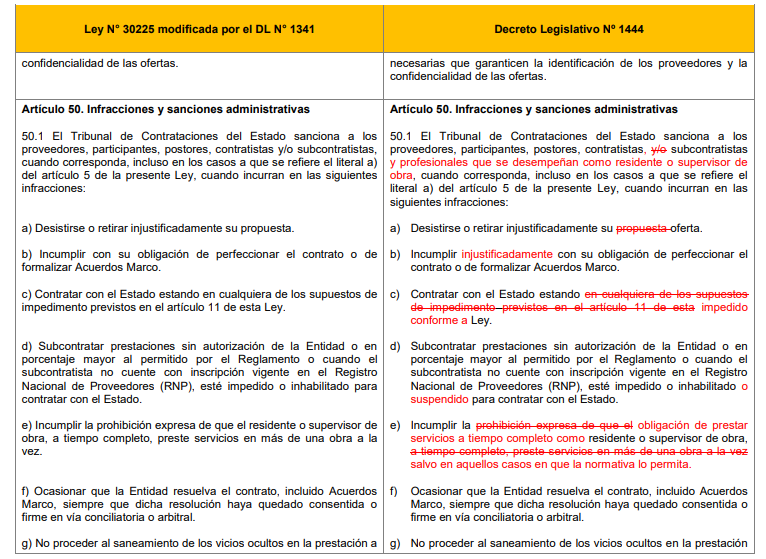 MODIFICACIONES DE LA LEY N. 30225 POR EL DL. N.1444
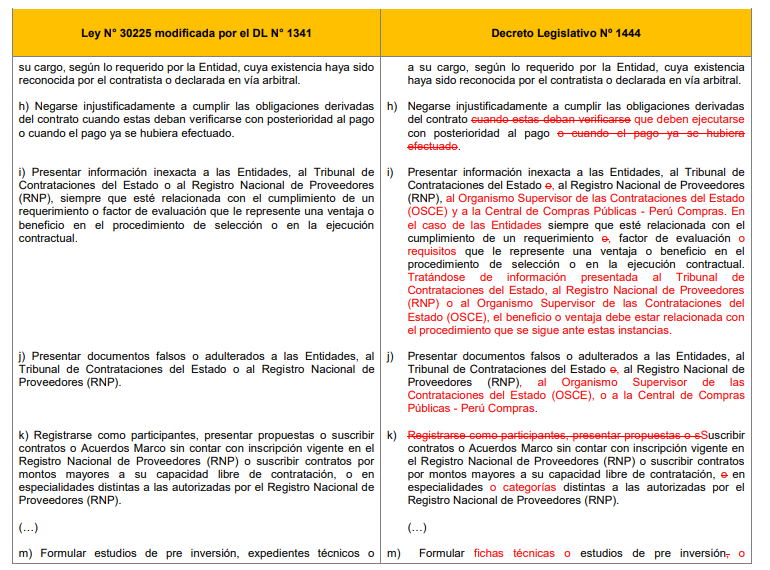 MODIFICACIONES DE LA LEY N. 30225 POR EL DL. N.1444
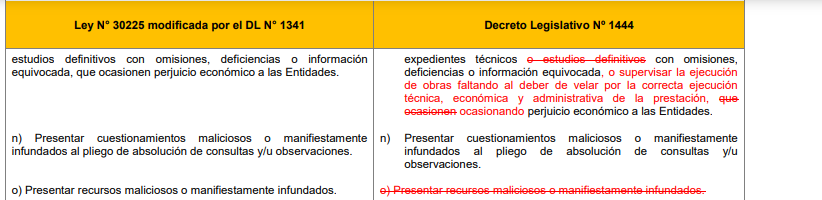 SUSPENSIÓN DEL PROCESO SANCIONADOR
Ley 27444
Artículo 216.- Suspensión de la ejecución
}












La decisión de la suspensión se adoptará previa ponderación suficientemente razonada entre el perjuicio que causaría al interés público o a terceros la suspensión y el perjuicio que causa al recurrente la eficacia inmediata del acto recurrido.











.
No obstante lo dispuesto en el numeral anterior, la autoridad a quien competa resolver el recurso podrá suspender de oficio o a petición de parte la ejecución del acto recurrido cuando concurra alguna de las siguientes circunstancias:
a) Que la ejecución pudiera causar perjuicios de imposible o difícil reparación.
b) Que se aprecie objetivamente la existencia de un vicio de nulidad trascendente.
216.3
L

                                                                           










La interposición de cualquier recurso, excepto los casos en que una norma legal establezca lo contrario, no suspenderá la ejecución del acto impugnado.
216.1
216.2
SUSPENSIÓN DEL PROCESO SANCIONADOR
Ley 27444
Artículo 216.- Suspensión de la ejecución
L

                                                                           












Al disponerse la suspensión podrán adoptarse las medidas que sean necesarias para asegurar la protección del interés público o los derechos de terceros y la eficacia de la resolución impugnada.
}









La suspensión se mantendrá durante el trámite del recurso administrativo o el correspondiente proceso contencioso-administrativo, salvo que la autoridad administrativa o judicial disponga lo contrario si se modifican las condiciones bajo las cuales se decidió.











.
216.4
216.5
SUSPENSIÓN DEL PROCESO SANCIONADOR
Ley 30225
Artículo 261. Suspensión del procedimiento
administrativo sancionador.
El plazo de suspensión del procedimiento da
lugar a la suspensión del plazo de prescripción.











.
La Entidad, bajo responsabilidad, comunica al
Tribunal la conclusión del arbitraje o del proceso judicial,
remitiendo el documento correspondiente en un plazo no
mayor a 5 días hábiles de notificado con el acto que
declara la conclusión del proceso.
L

                                                                           










El Tribunal suspende el procedimiento
administrativo sancionador siempre que:
a) Exista mandato judicial vigente y debidamente
notificado al OSCE.
b) A solicitud de parte o de oficio, cuando el Tribunal
considere que, para la determinación de responsabilidad,
es necesario contar, previamente con decisión arbitral o
judicial.
261.3
261.2
261.1
PROCEDIMIENTO SANCIONADOR DISCIPLINARIO “SERVIR” INFRACCIONES DE FUNCIONARIOS Y PROCEDIMIENTOS
LEY 30057
Artículo 124.- Sanciones materia de inscripción en
el Registro
Artículo 116.- Ejecución de las sanciones disciplinarias
En el Registro se inscriben las siguientes sanciones:
a) Destitución o despido y suspensión, independientemente del régimen laboral en el que fueron impuestas. El jefe de recursos humanos, o quien haga sus veces, es el responsable de su inscripción, y Contraloría General de la República en el caso de sanciones por responsabilidad administrativa funcional.
b) Inhabilitaciones ordenadas por el Poder Judicial.
c) Otras que determine la normatividad.
Las sanciones disciplinarias son eficaces a partir del día siguiente de su notificación.
La destitución acarrea la inhabilitación automática para el ejercicio de la función pública una vez que el acto que impone dicha sanción quede firme o se haya agotado la vía administrativa.
GRACIAS